New Snell M2020 Standard Premium Head Protection
Hong Zhang

SMSA
Sept. 13, 2019
Grand Rapid, Michigan
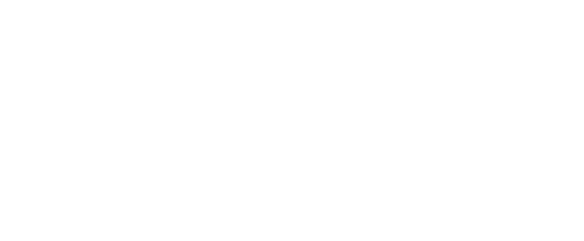 Helmet in 1950s
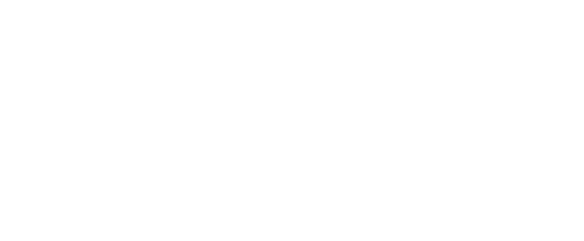 www.smf.org
How to Choose among Today’s Motorcycle Helmets?
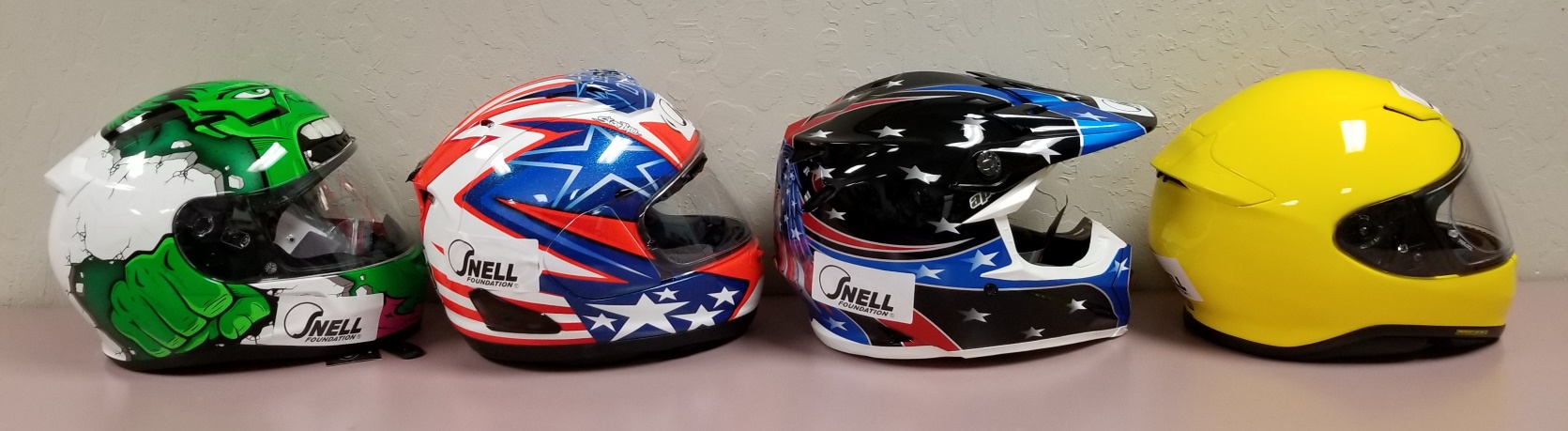 www.smf.org
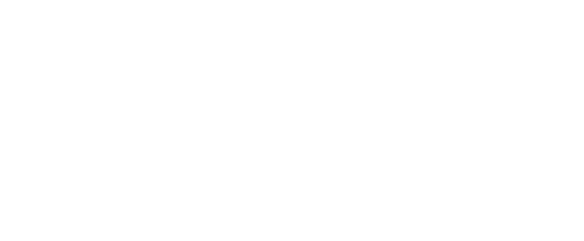 Motorcycle Helmet Effectiveness
NHTSA estimates that motorcycle helmet usage leads to:

37% reduction of crash fatality

67% prevention of brain injuries
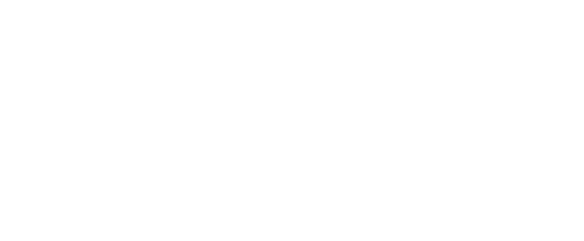 www.smf.org
Fact Check
DOT Standard has not changed for more protection since 1974.

Snell Standards Update Every 5 Years.
www.smf.org
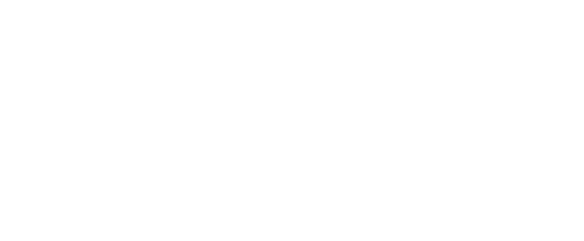 Current M2015 Standard
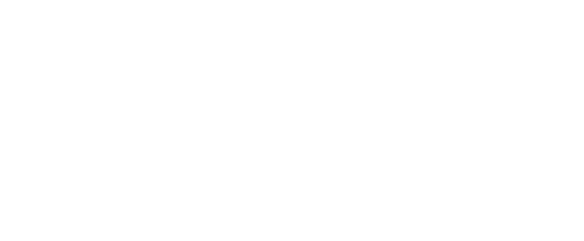 www.smf.org
New M2020 StandardEffective October 1, 2019
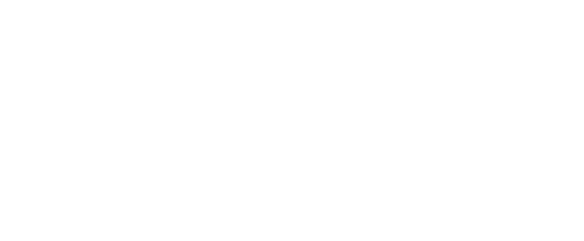 www.smf.org
Newer Helmets and Greater Protection
The effectiveness of helmet has increased from 29% between 1982-1987 to 37% between 1993-2002.(NHTSA reports)

Tougher Snell Standards

DOT Standard Unchanged

Better Designs and Materials
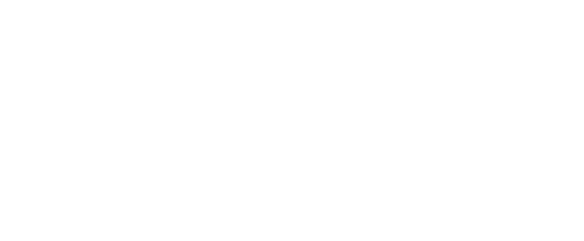 www.smf.org
Snell Motorcycle Helmet Standards
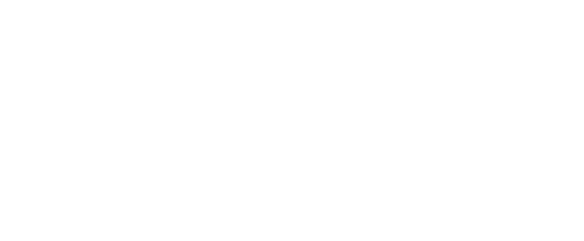 www.smf.org
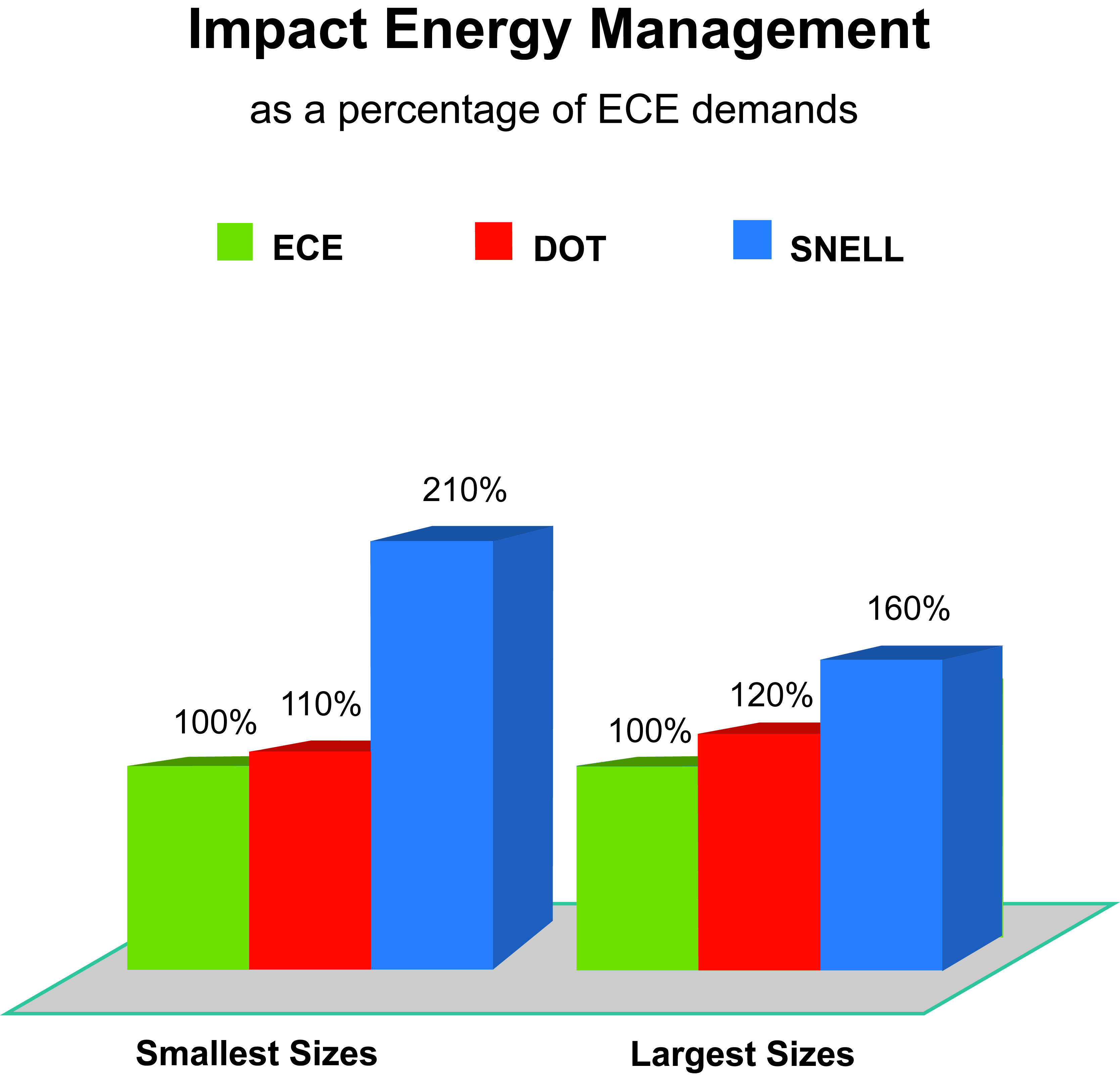 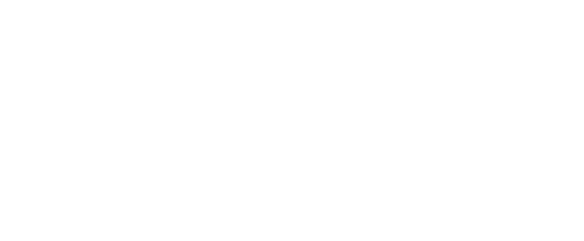 www.smf.org
Snell Means Premium Protection.DOT and ECE are Minimum Requirement.
www.smf.org
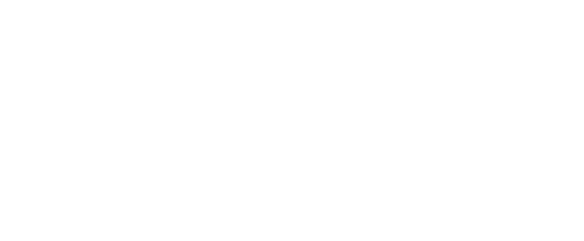 Effectiveness of Standards
Standards = Documents

Effectiveness of standards depend on
		* Strict and independent certification
		* Enforceable compliance		
		* Experience and competence 
 
Testing and  More Testing
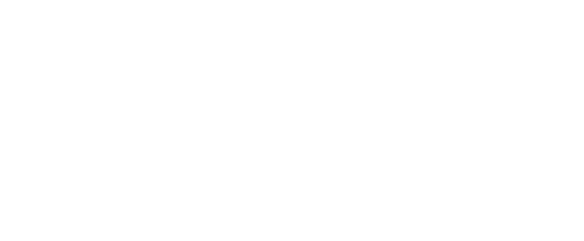 www.smf.org
Not how Snell tests helmet
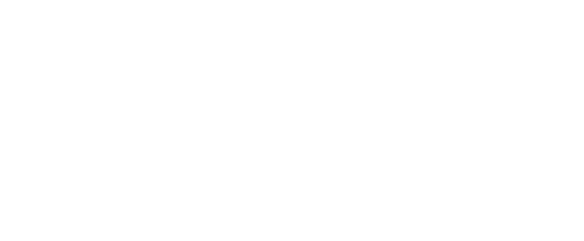 www.smf.org
Oldest Snell Testing Photo
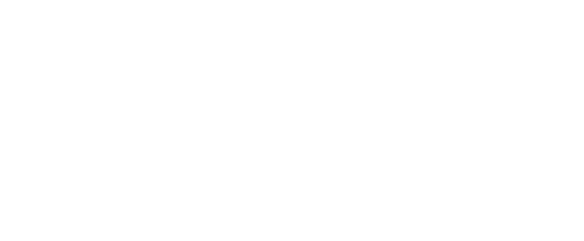 www.smf.org
Snell Lab in Early 1960s
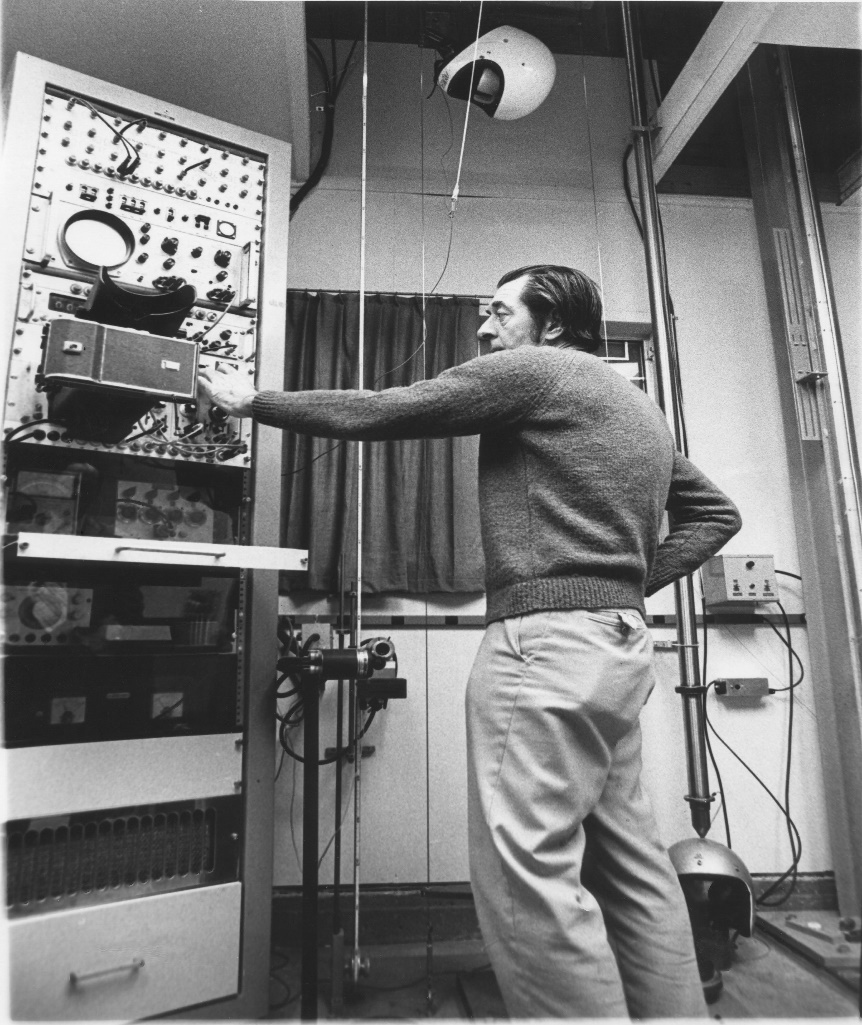 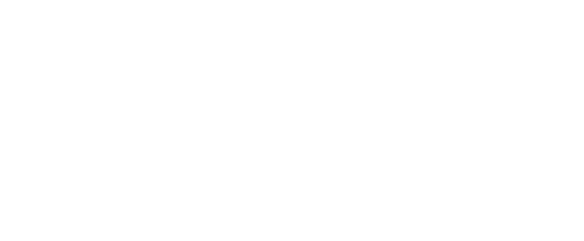 www.smf.org
Snell Test Lab Today
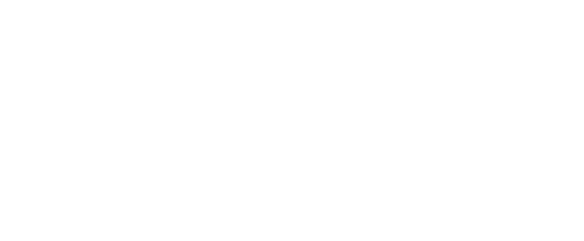 www.smf.org
Scientifically Valid & Repeatable Test
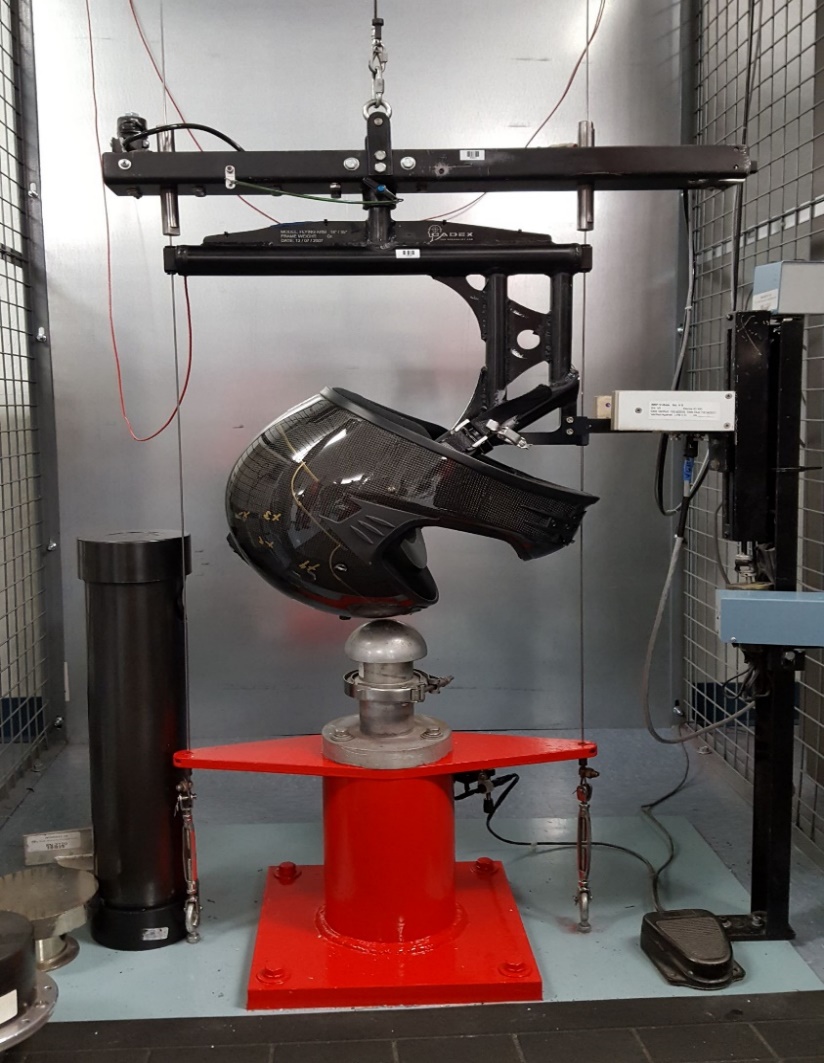 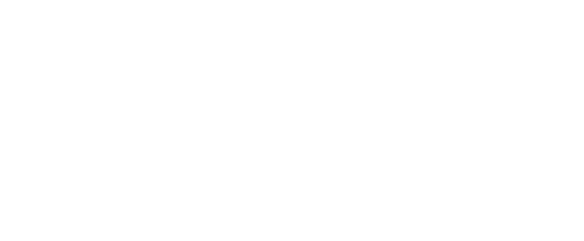 www.smf.org
Snell Impact Test
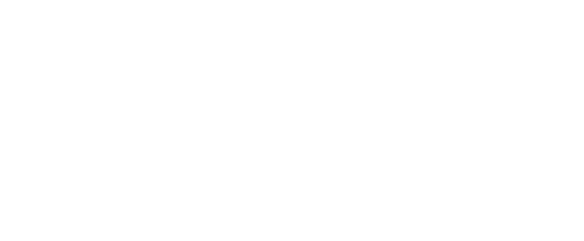 www.smf.org
Wireless Head Form for Rotational Impact Test
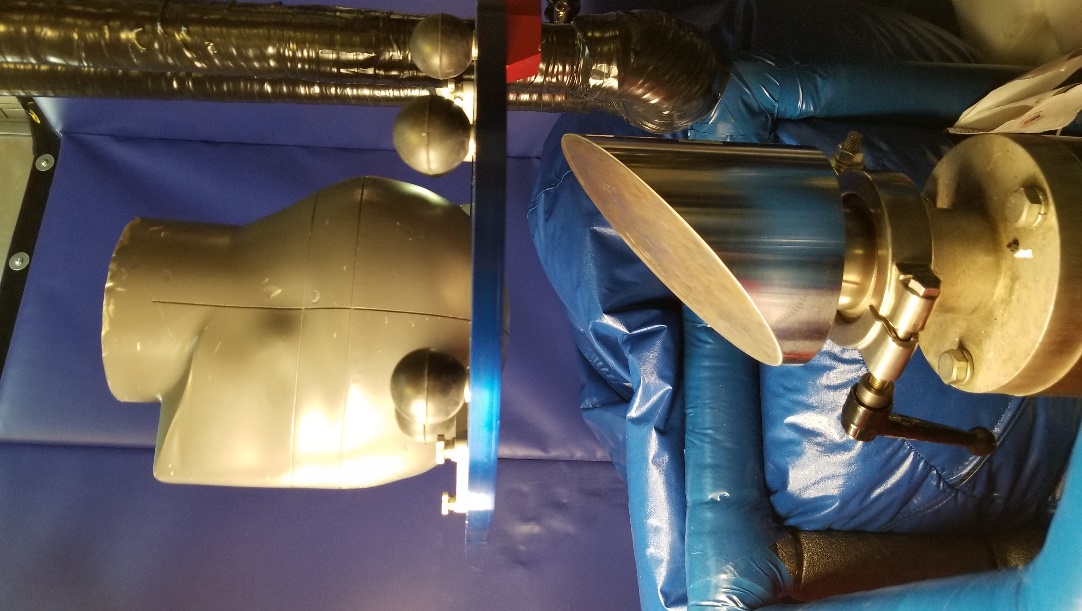 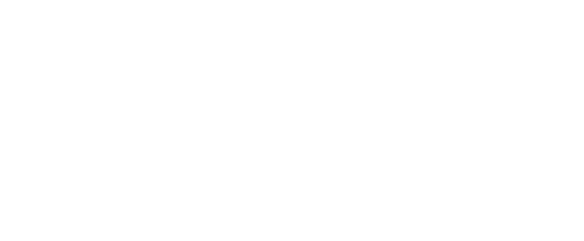 www.smf.org
Snell Retention Test
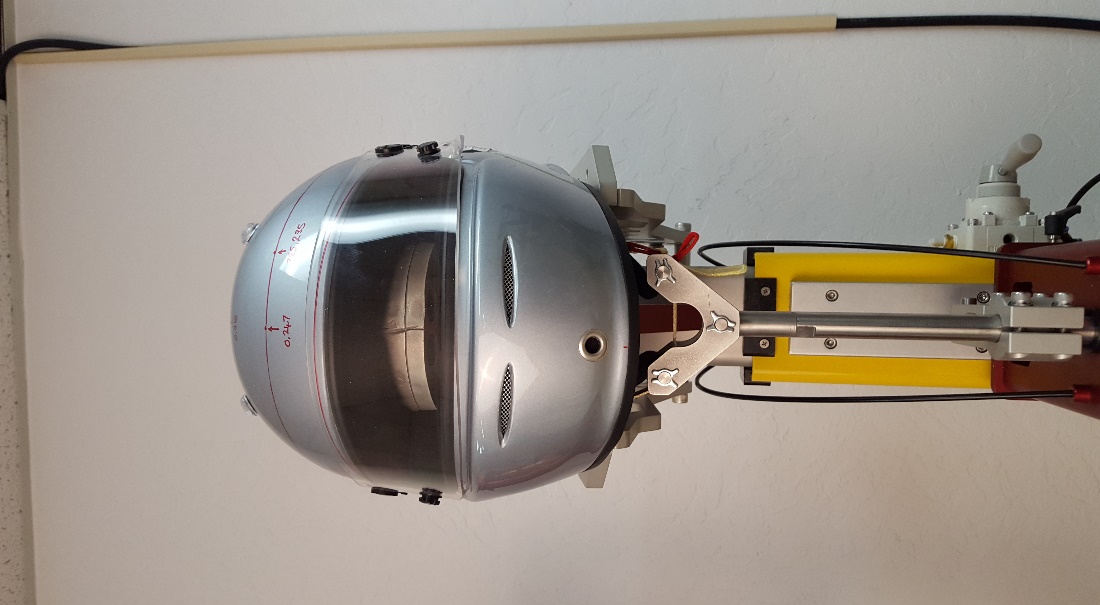 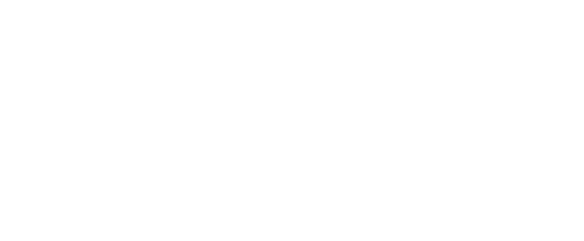 www.smf.org
Snell Penetration Test
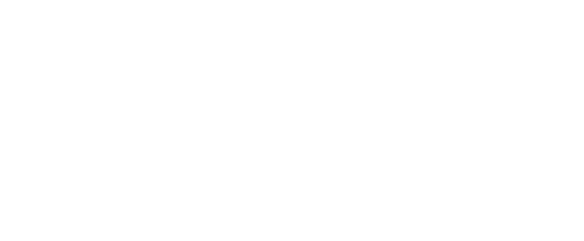 www.smf.org
Roll-off Test
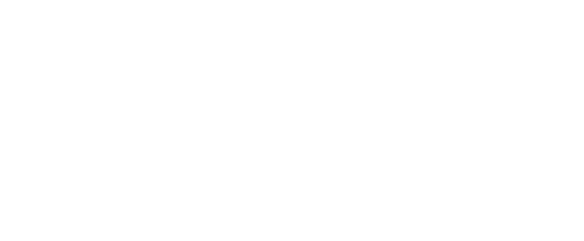 www.smf.org
Snell Face Shield Test
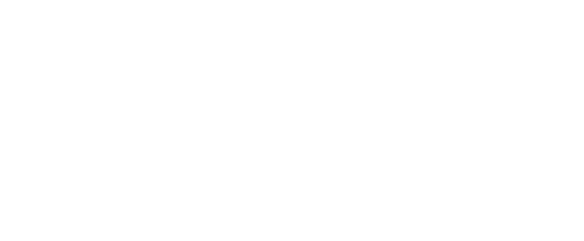 www.smf.org
Some fail tests.
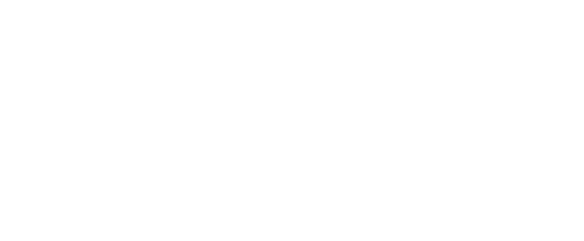 www.smf.org
Experience and Expertise
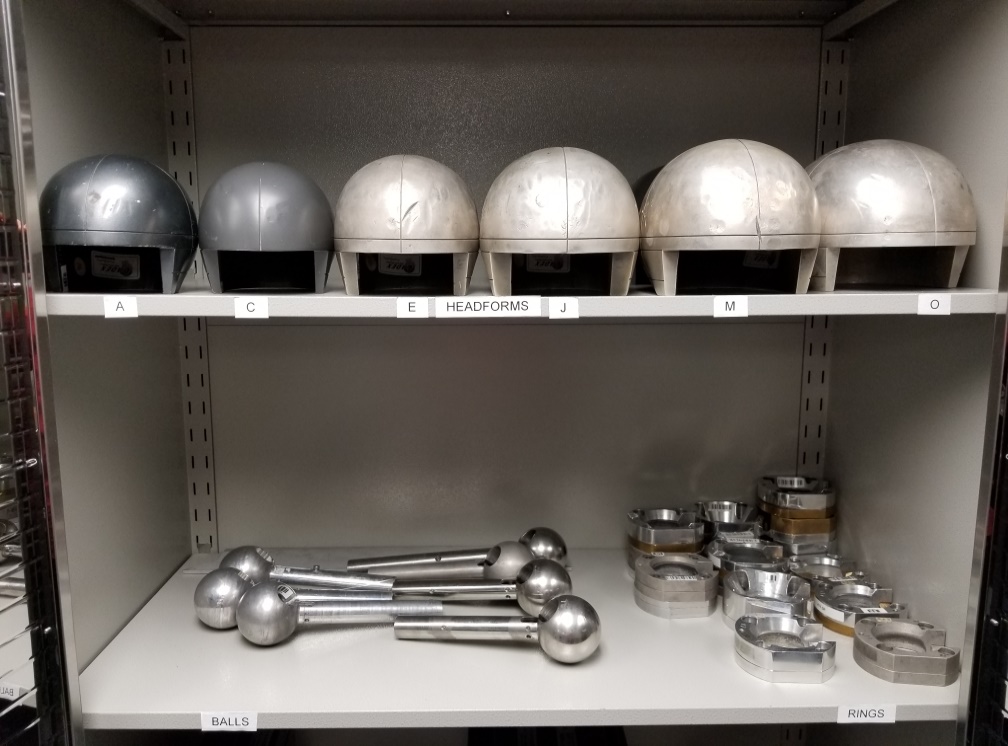 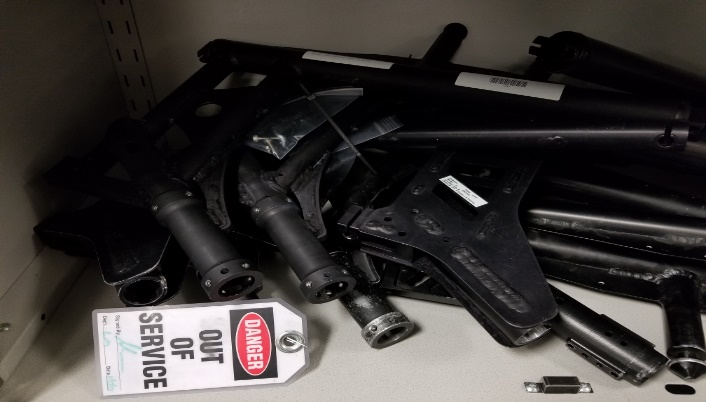 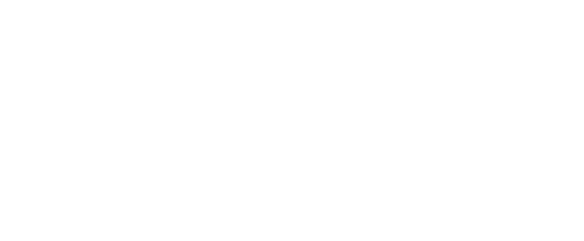 www.smf.org
Snell Tests For Public Safety
Snell Web Site Helmet List

Updates Each Day

Certified Helmets by Name and Size

Decertified Helmets Noted
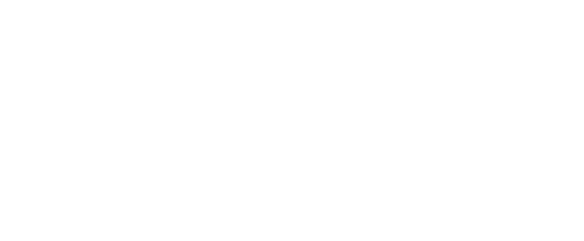 www.smf.org
Snell Helmets Save Lives.
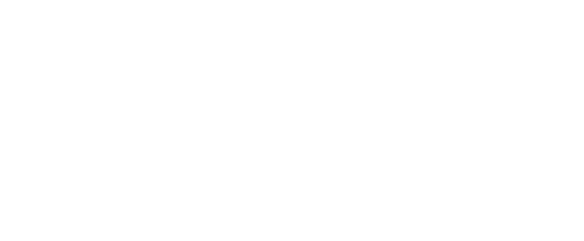 www.smf.org
Austin Dillon Walking Away from  2015 Crash NASCAR Daytona Finish
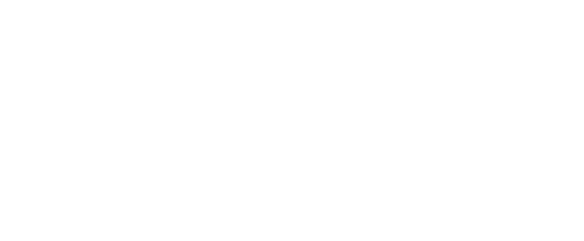 www.smf.org
Helmet Fit Research
Well-fitted helmets protect better.

Dr. Amy McIntosh reported in 2012 that children with help fitting a helmet had concussions reduced by 41%.
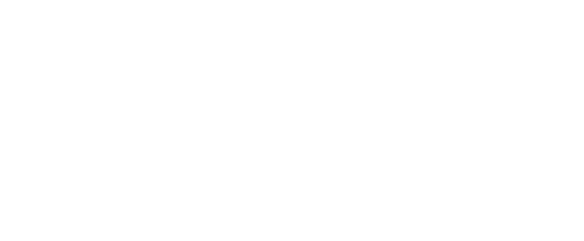 www.smf.org
Shell Spreads the Load.Liner Foam = More Braking Time
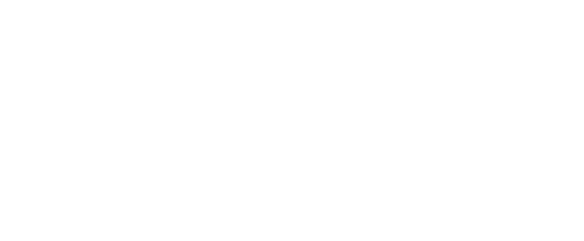 www.smf.org
[Speaker Notes: This is an example of what impact can do.  This is a tested helmet which was sawn in half.  You can see what test impacts have done in the front.  The shell has recovered but the stiff liner has been permanently crushed.  It has actually recovered some of it’s thickness. During the impacts, it was squeezed much thinner.  Snell helmets need every bit of their wall thickness to pass the tests.  Of course, a smaller hit wouldn’t require as thick a liner but if that thinner walled helmet was to get a major hit, once the liner was used up the rest of the damage would go to destroying our test head form; or some rider’s head.]
Snell’s Mission
Evidence Based Helmet Standards

Premium Protective Helmets

Injury Prevention Education
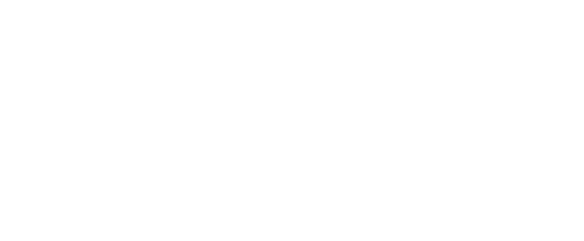 www.smf.org
We Don’t Make Helmet. We Make helmets Safer.
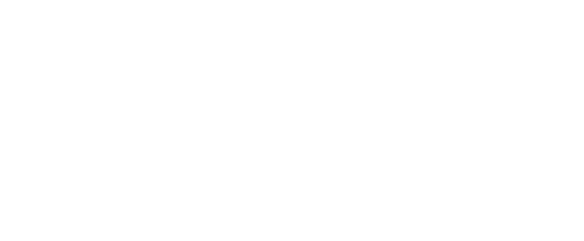 www.smf.org
Helmet Dos and Don’ts
Replace every 5 years.
Fasten chin strap.
Clean with only soap and water.
Do not cut or alter the helmet liner.
Do not put helmet near hot muffler or engine.
Do not place helmet atop mirror or handle bar.
www.smf.org
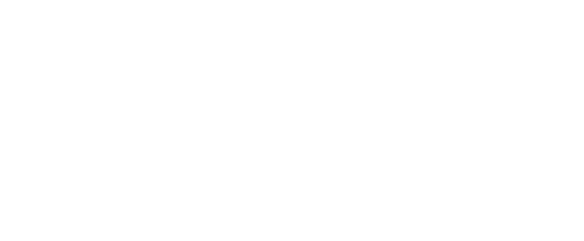 More Information
Videos in Snell Youtube Channel
How Helmet Works to Protect the Brain
Why Helmet Standards Matter
Snell Lab Tour

Snell Facebook/Twitter

Call Snell Lab and Office: 916-331-5073
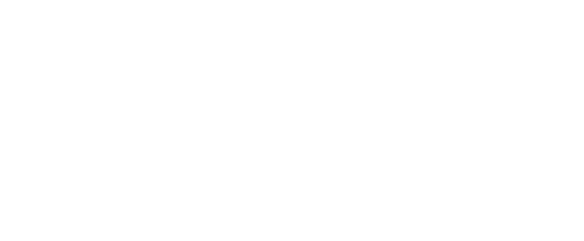 www.smf.org
Last Words
Riders have no direct indicators of helmet protective capability
Riders can look for indirect indicators 
  (e.g.:a serialized Snell sticker) 
There are reasonably foreseeable crashes that will exceed a helmet’s protective capabilities.  
In serious crashes riders need all the impact management capability a helmet can offer.
www.smf.org  916-331-5073 for more info
www.smf.org
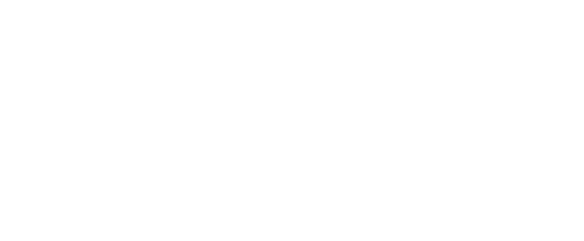